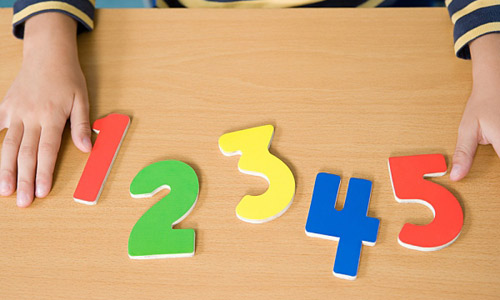 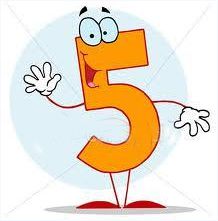 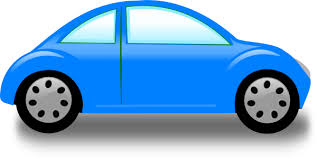 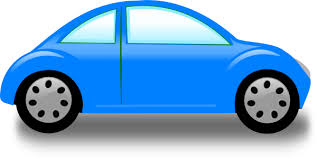 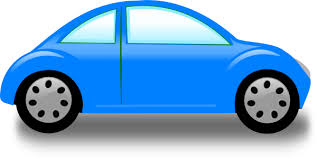 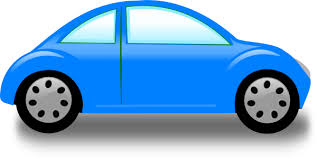 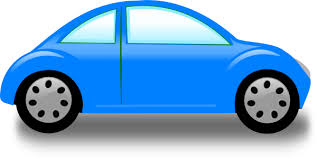 5
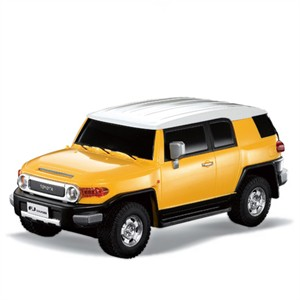 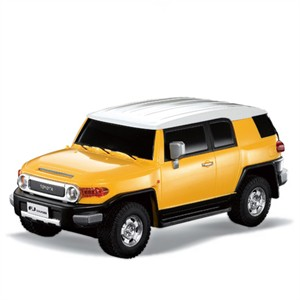 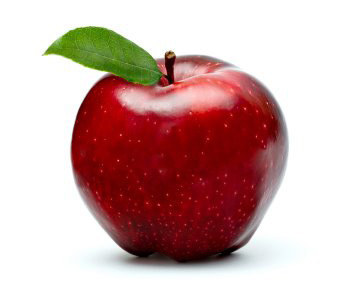 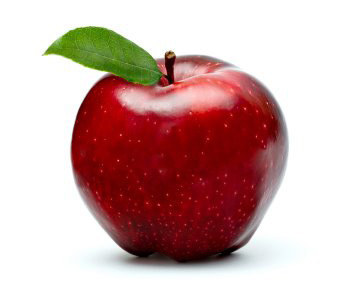 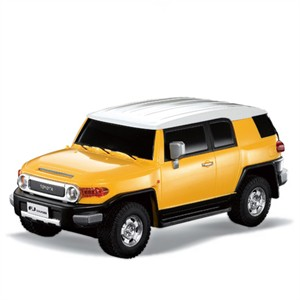 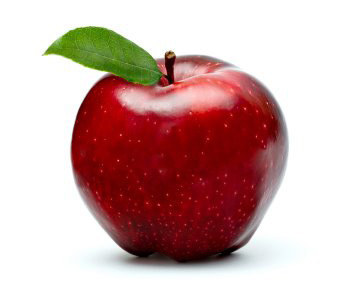 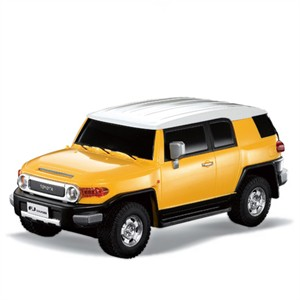 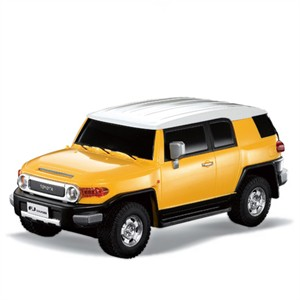 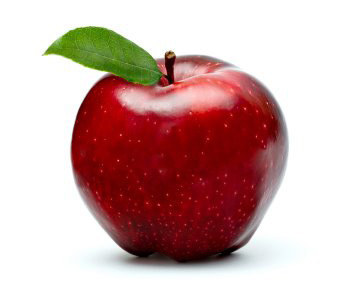 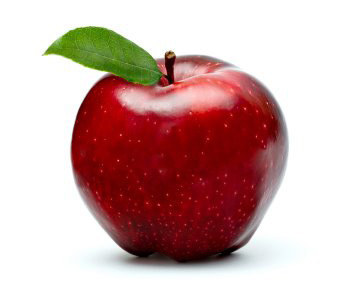 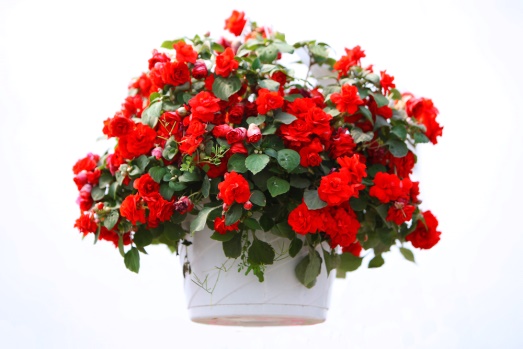 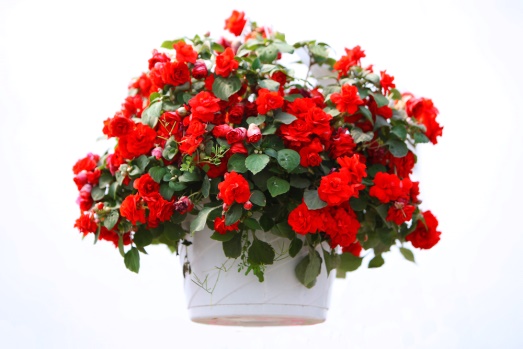 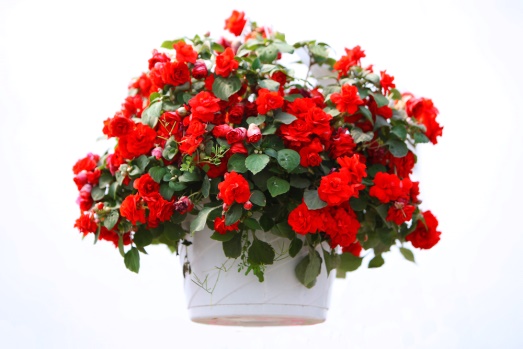 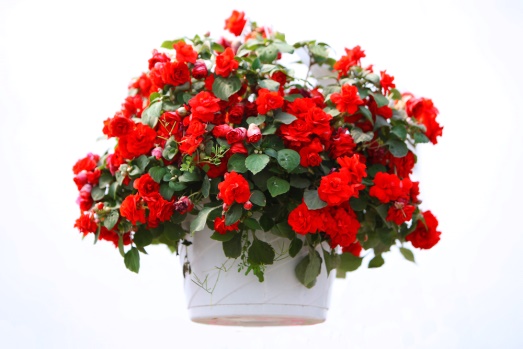 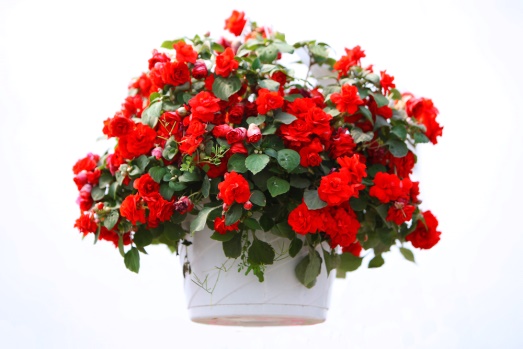 5
5
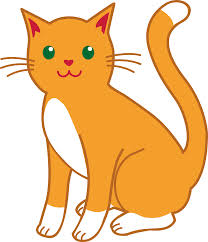 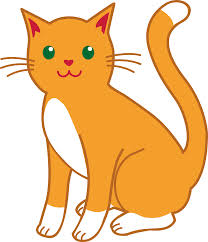 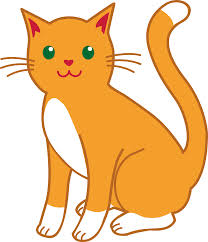 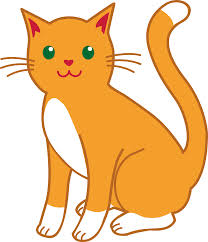 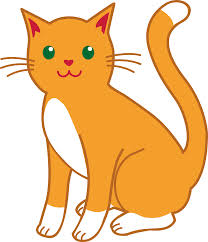 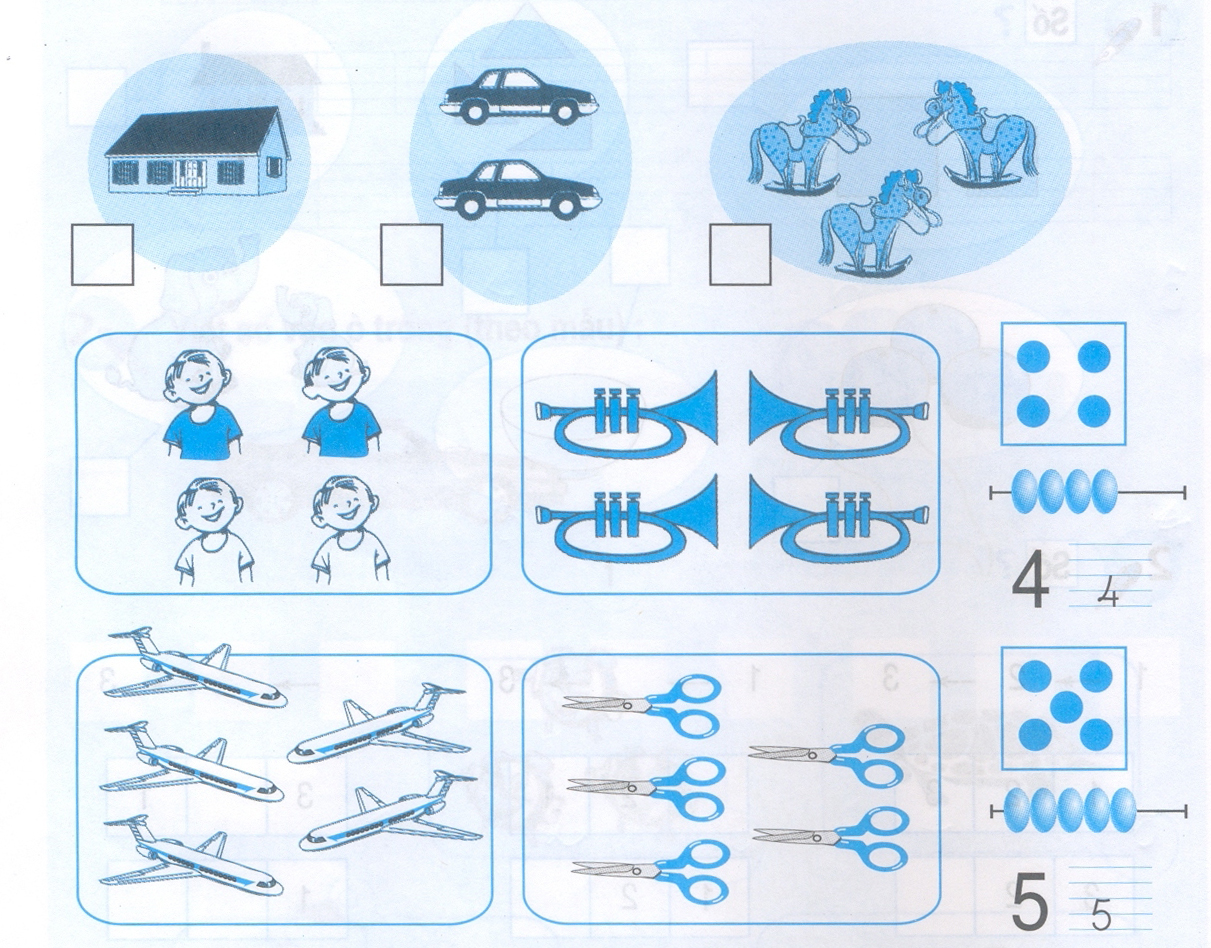 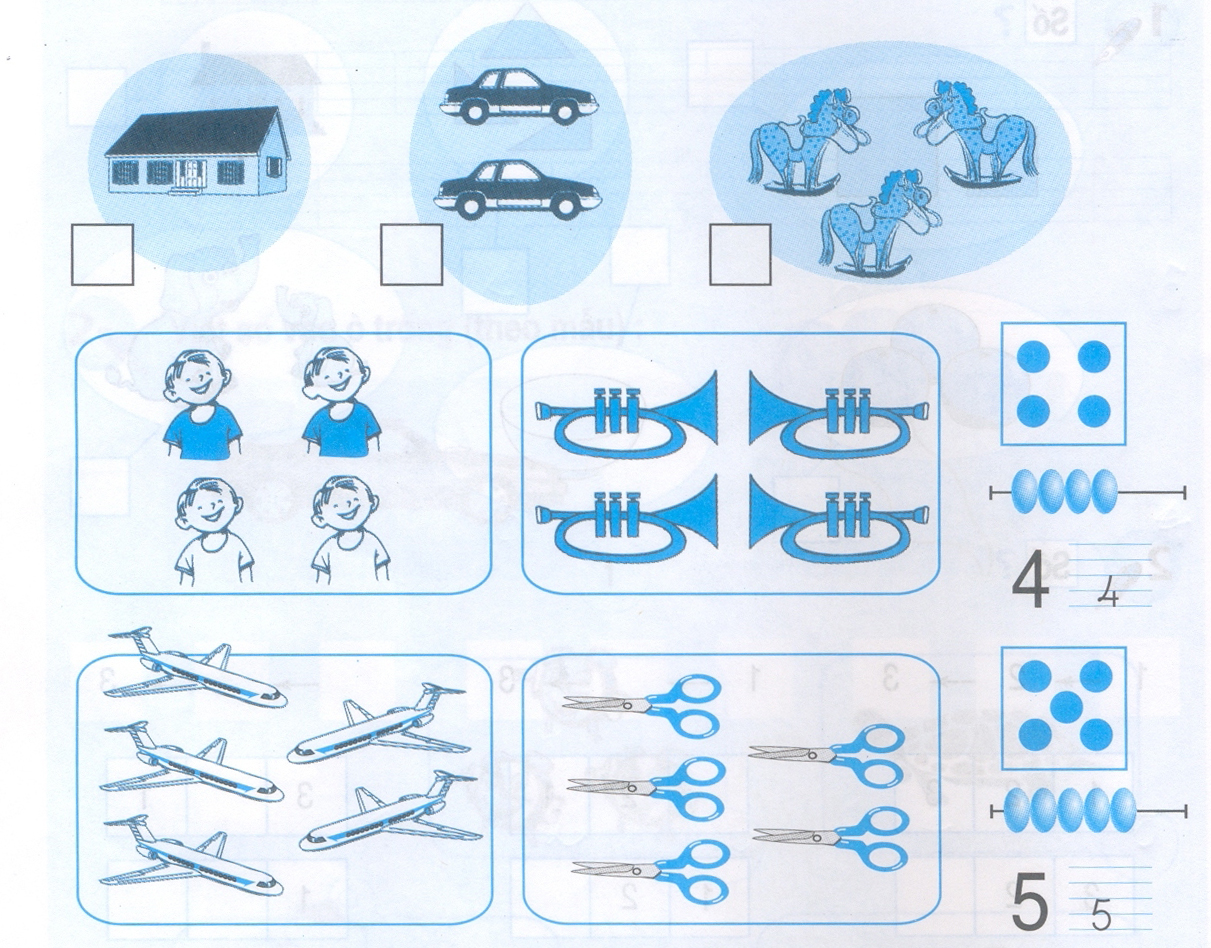 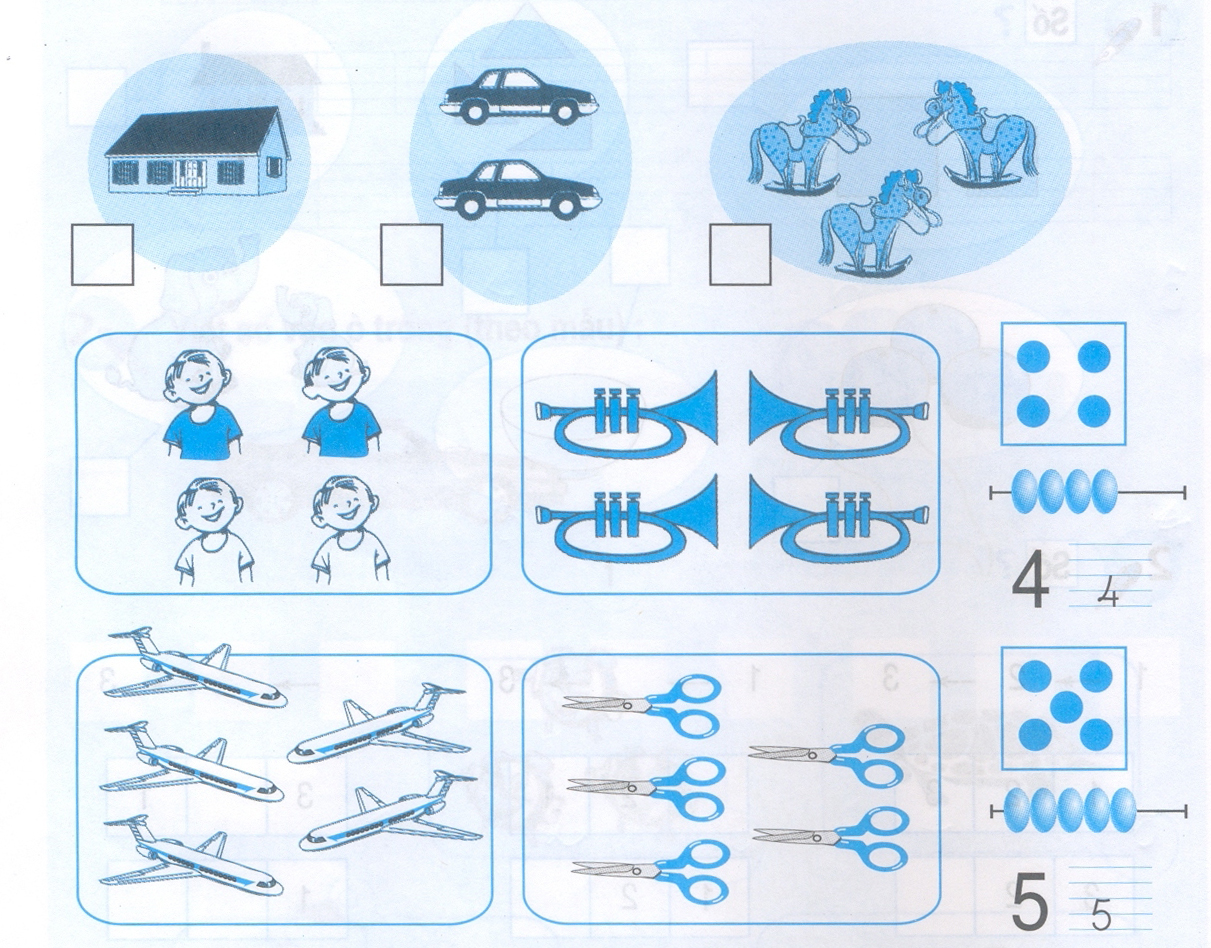 5
5
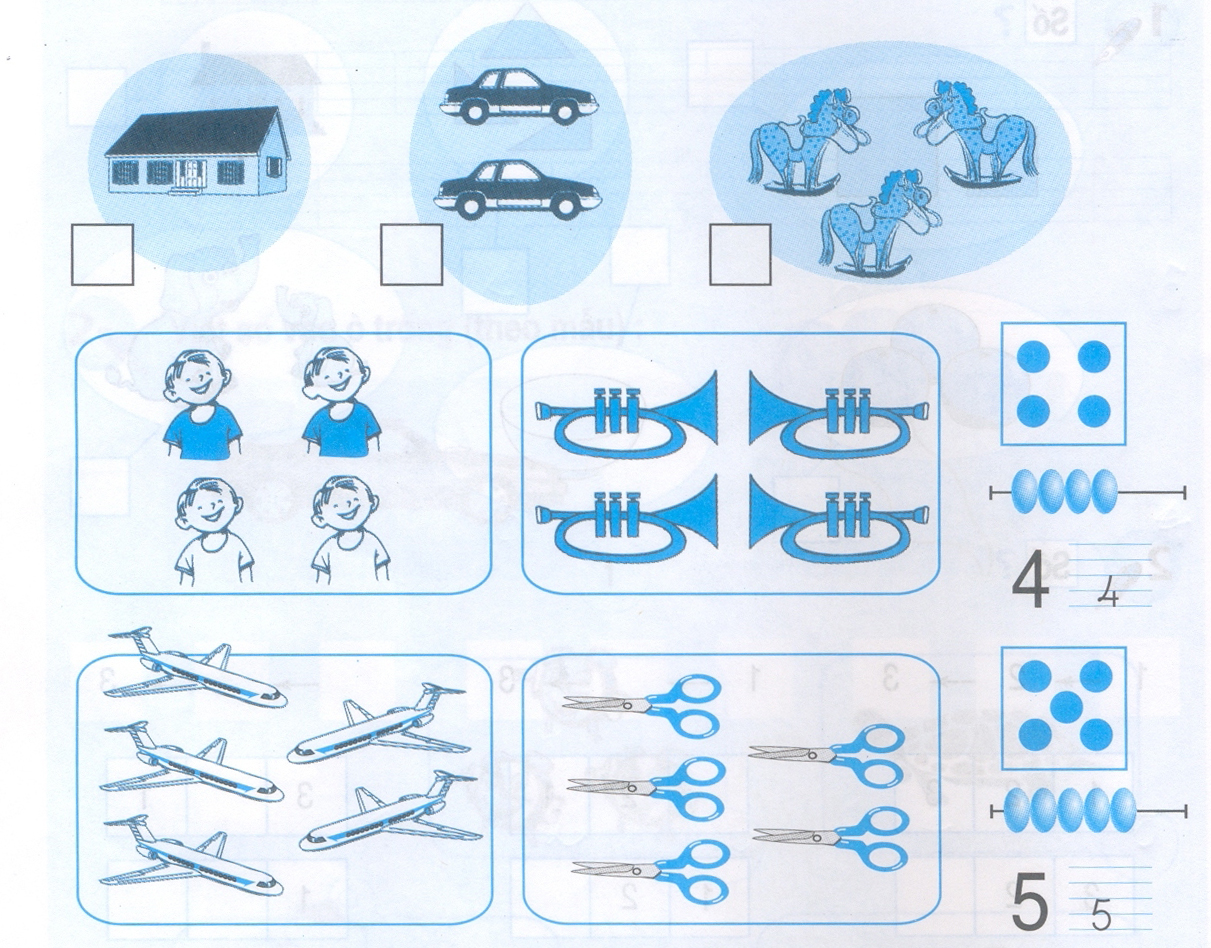 5
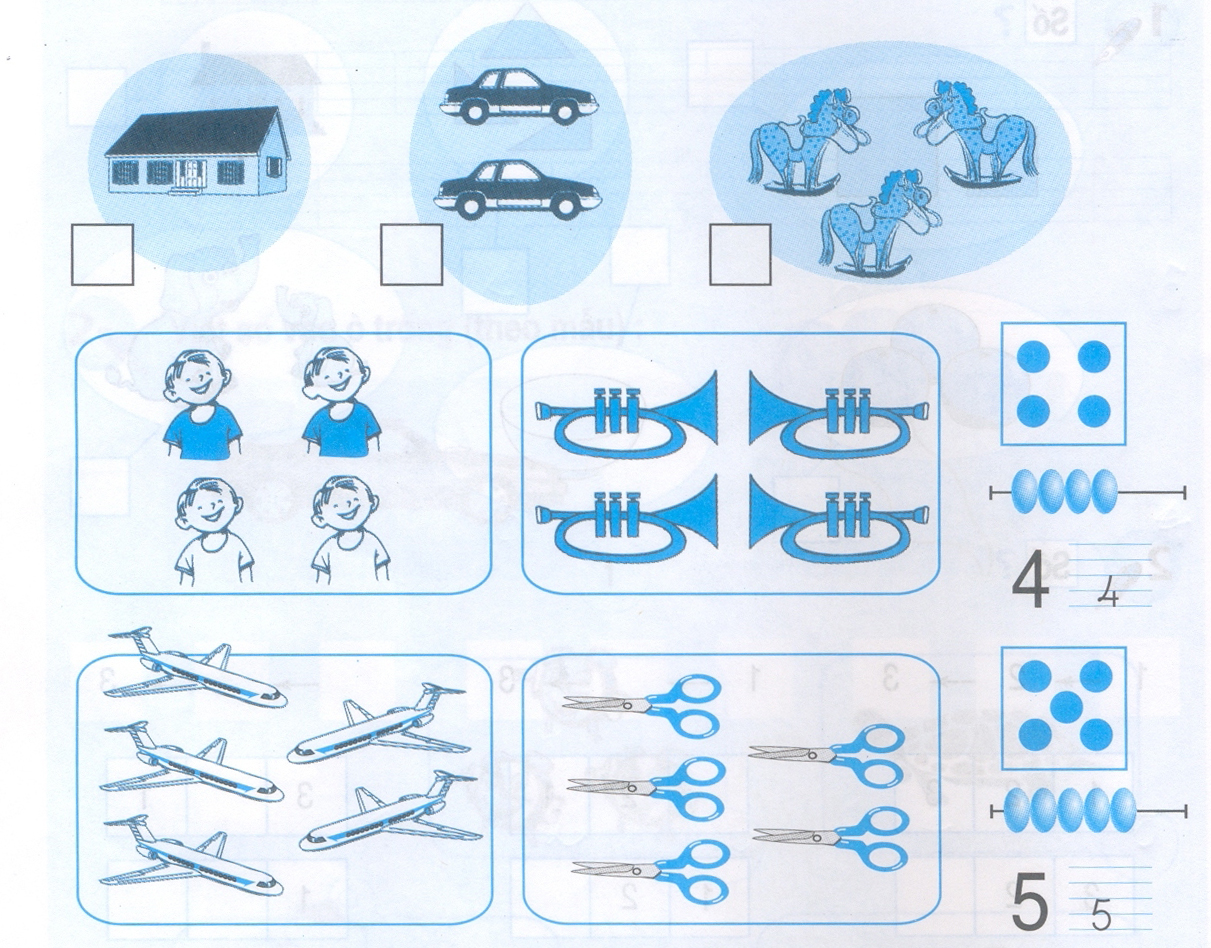 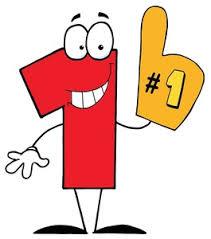 Số 1
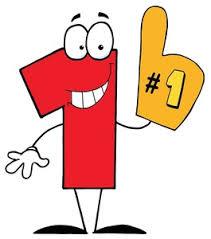 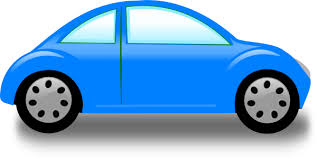 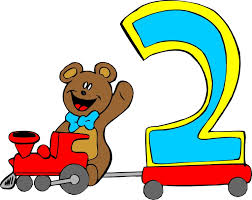 2
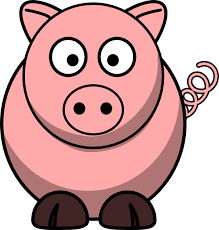 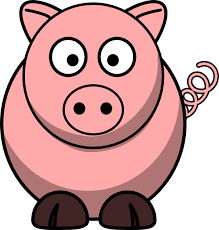 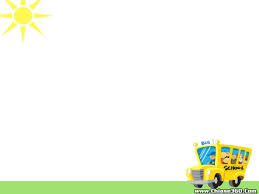 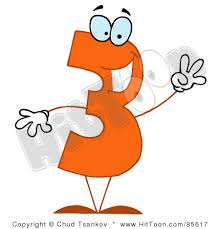 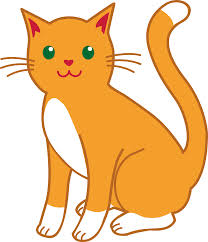 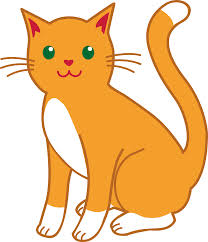 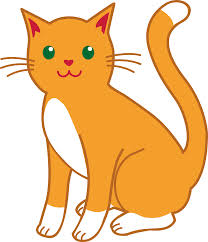 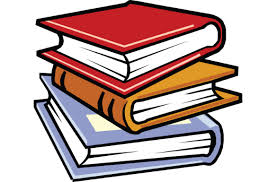 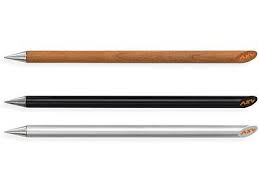 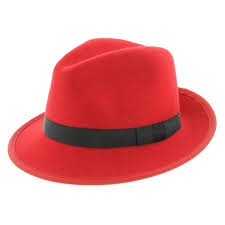 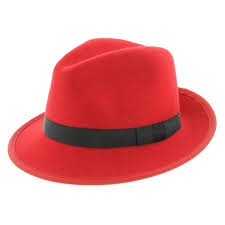 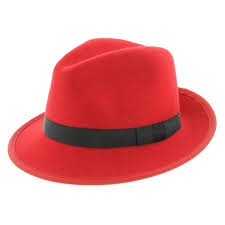 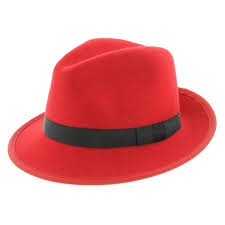 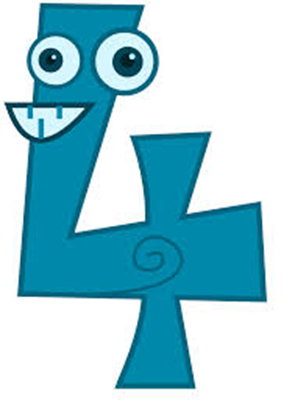 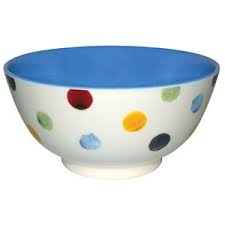 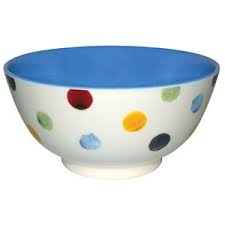 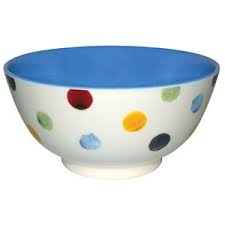 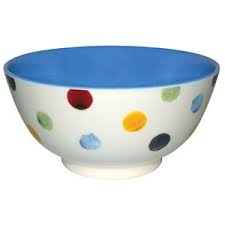 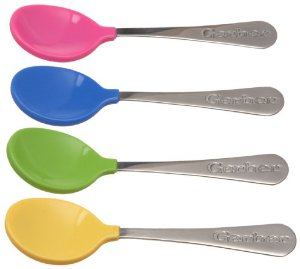 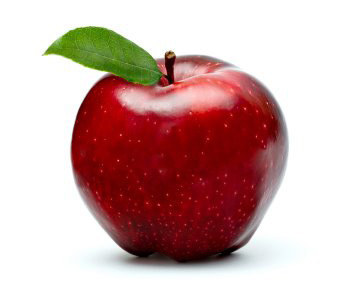 5
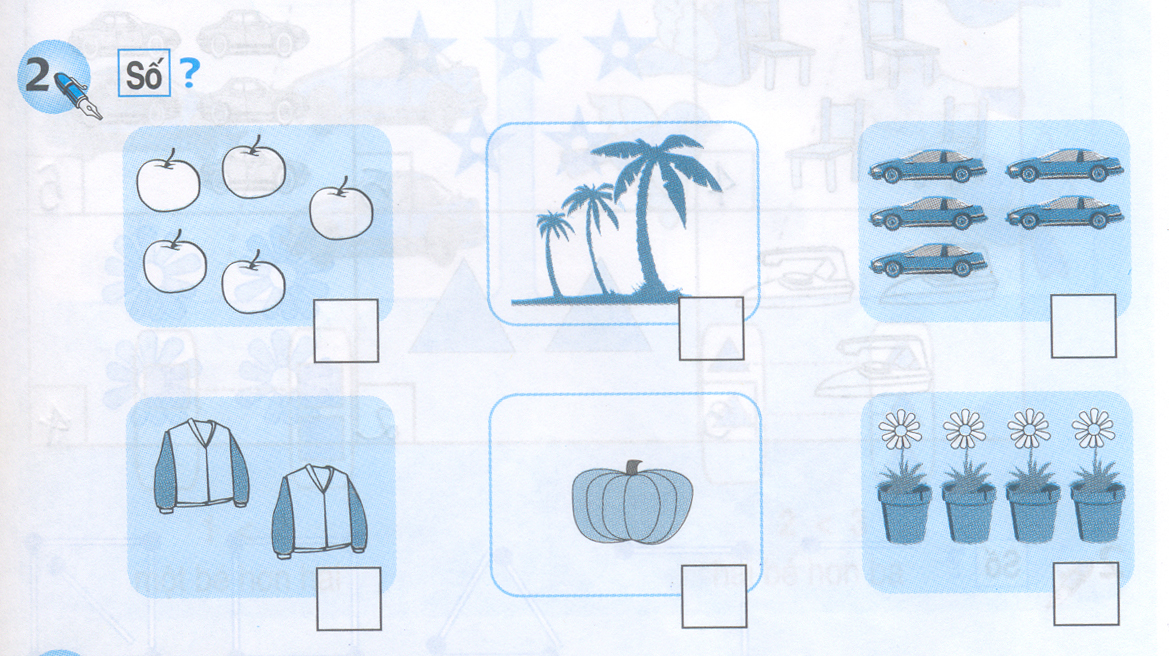 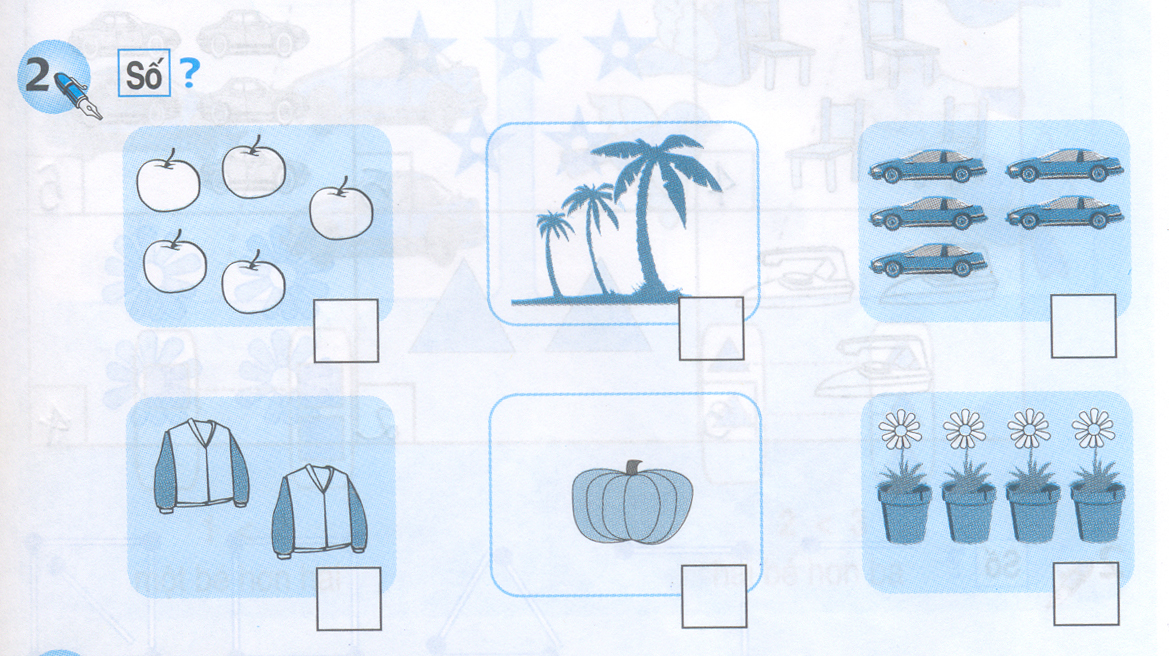 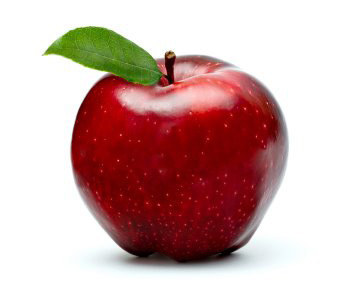 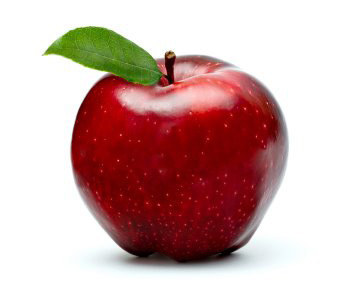 3
5
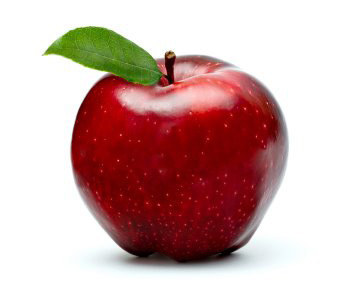 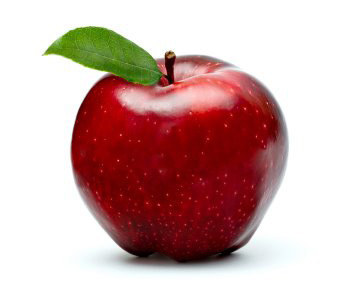 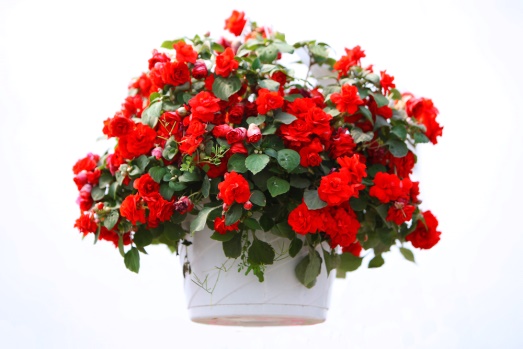 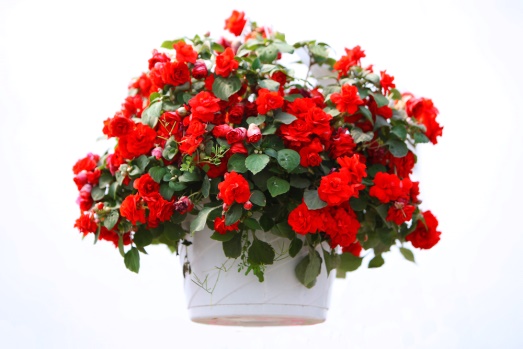 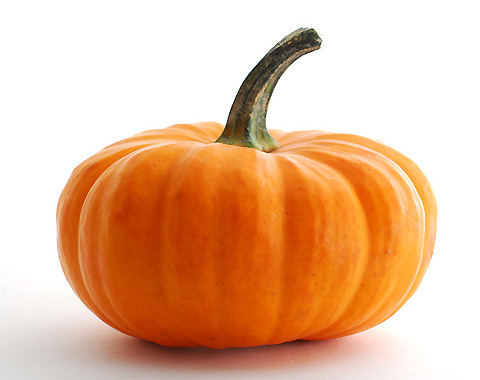 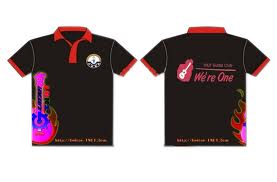 1
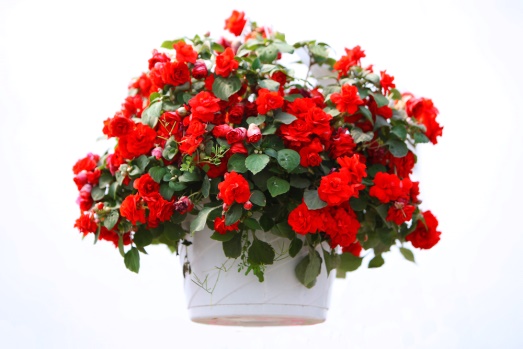 4
2
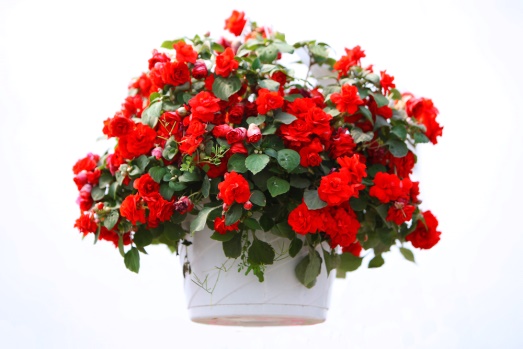 Số:
1
1
3
3
1
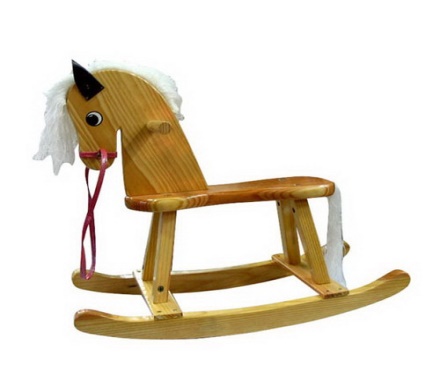 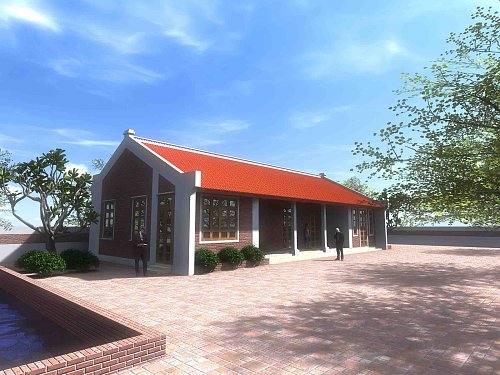 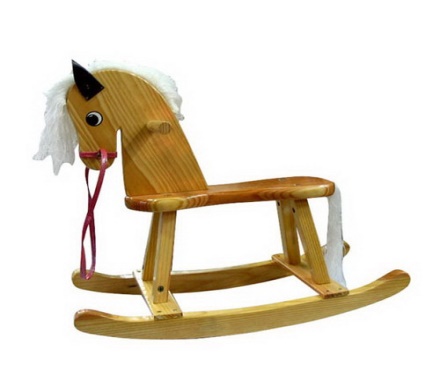 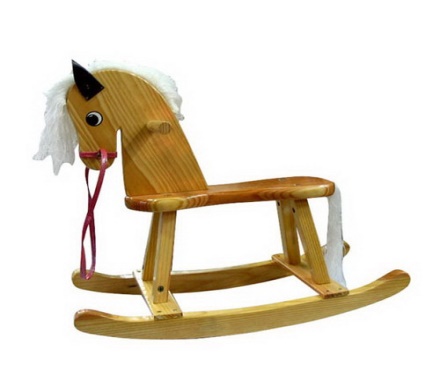 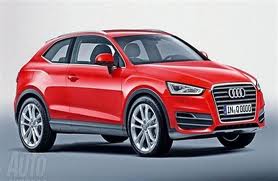 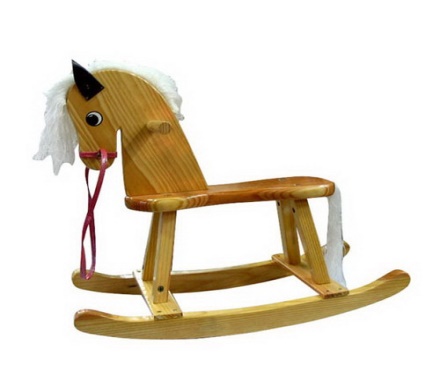 5
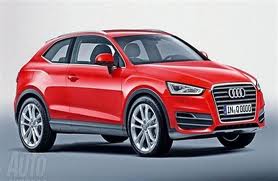 2
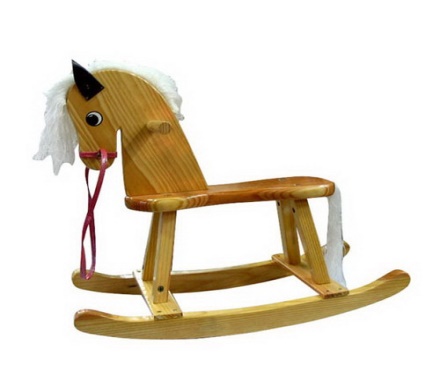 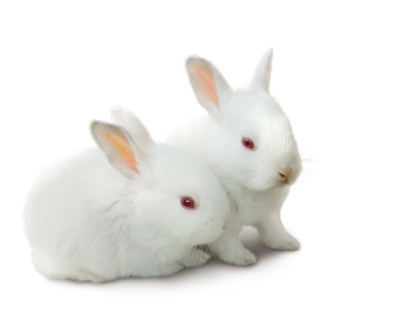 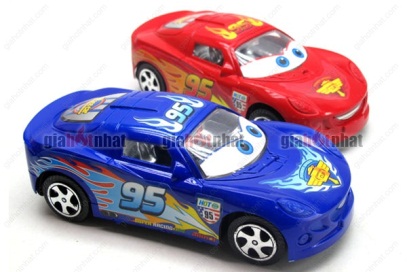 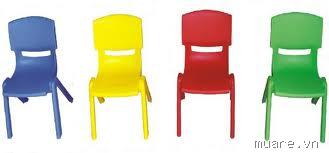 2
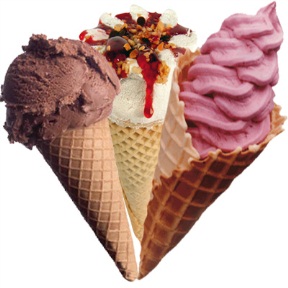 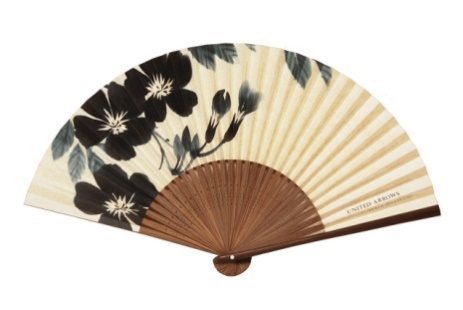 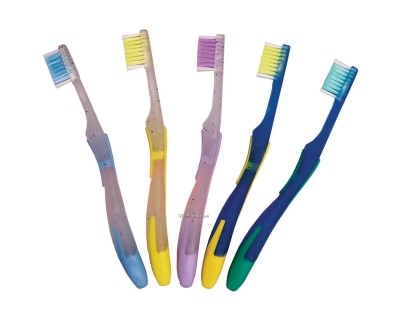 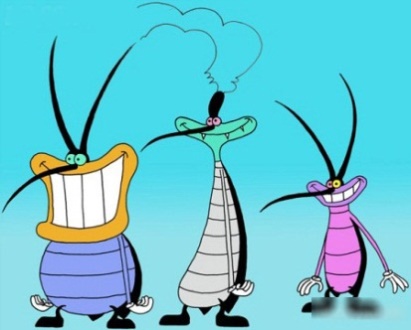 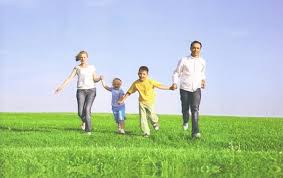 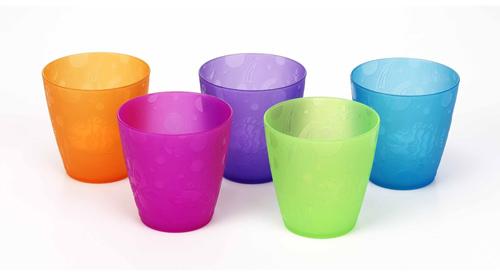